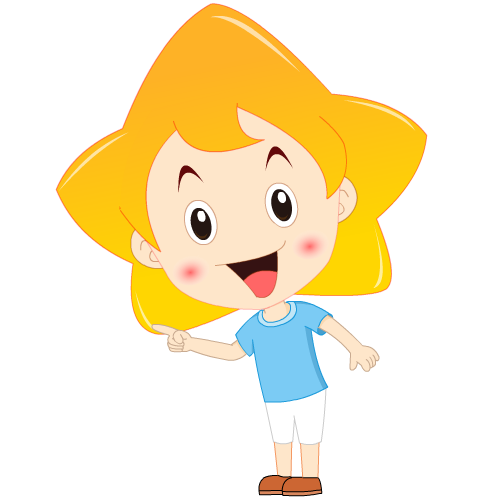 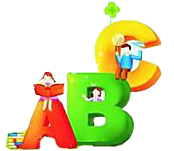 UNIT 7  Work for Peace
Lesson 42:  Peace at last
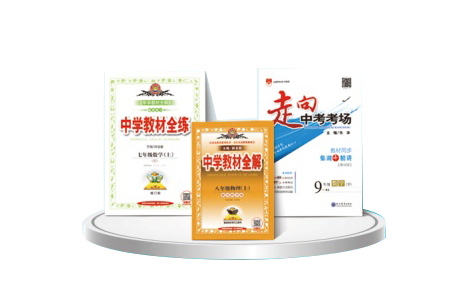 学 习 目 标
接触词汇：rather, peacemaker
短语和句型：thanks to..., hold a meeting, fight over...
1
理解短文，朗读短文；能够谈论友谊。
2
在学习中，敢于用英语表达自己的看法。
3
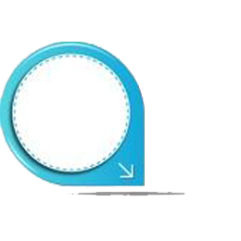 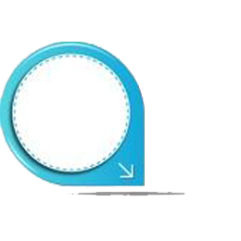 课 堂 导 入
Think about
What is the meaning of “peacemaker”?
Have you ever been a peacemaker?
What does a real friend do?
Do you know any sayings about friendship? What are they?
Sayings about friendship
A friend in need is a friend indeed.
患难朋友才是真朋友。
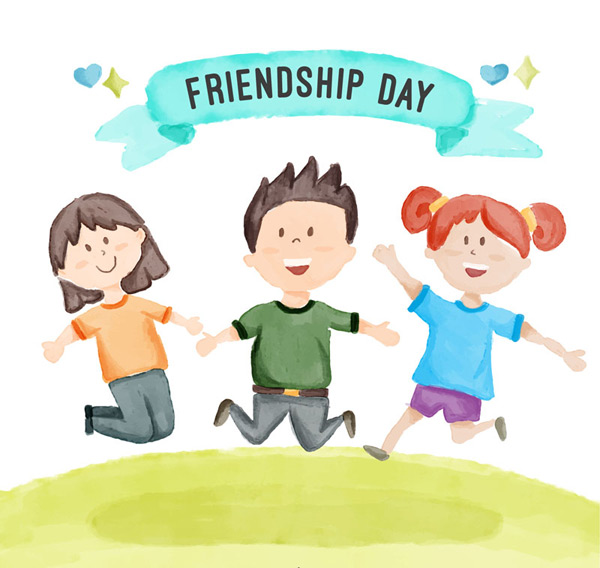 A life without a friend is a life without the sun.
人生没有朋友， 犹如人生没有了太阳。
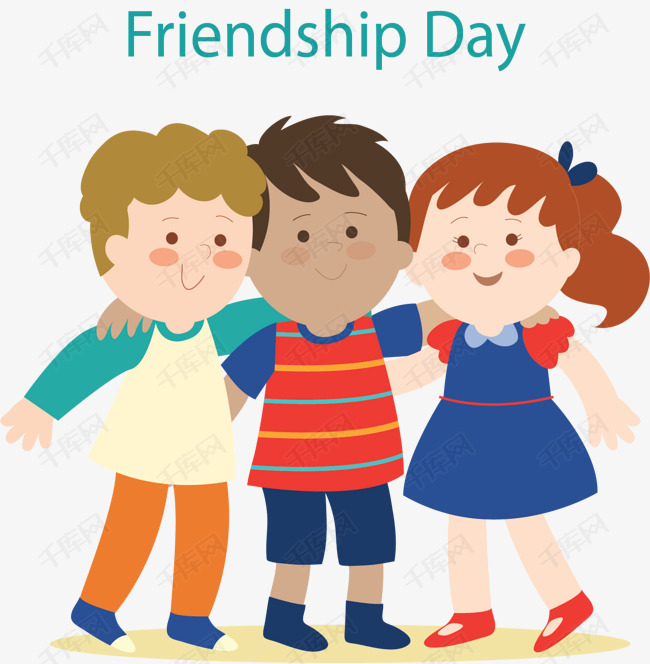 A good friendship makes life happier！
好的友谊让人生更快乐！
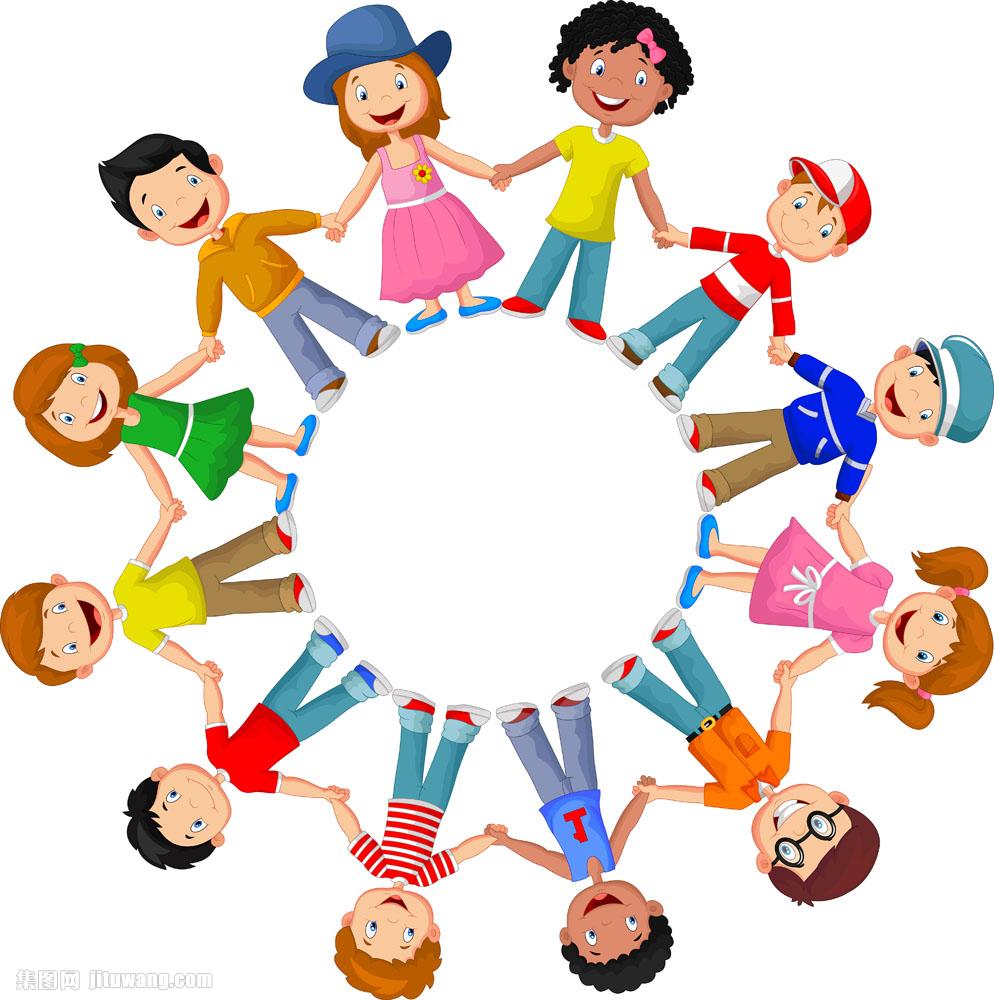 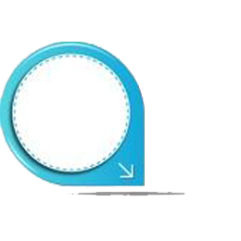 课 堂 学 习
Word study
rather /ˈrɑːðə/ adv.  相当；宁可
peacemaker  / ˈpiːsmeɪkə/  n. 调解人
Listen and judging
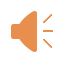 Listen to the lesson and write true (T) or false (F).
1. Danny was feeling bad last week.                                    (    )
2. Li Ming had a fight with Steven.                                         (    )
3. Many problems can be solved if friends talk about them. (    )
T
F
T
Read and answer
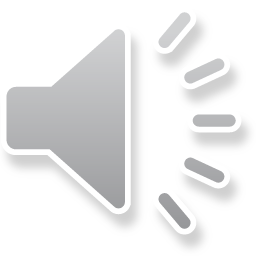 Read the lesson and answer the questions.
1. How did Danny feel last week?
2. Who did Danny have a big fight with last week?
3. Why was Steven angry then?
4. Who was the peacemaker?
5. What is the best way to solve a fight?
He felt bad.
His friend Steven.
Because he missed the basketball game.
Jenny.
Sitting down and talking about the problems.
Read, find and translate
Read the lesson and find the phrases. And then put them into Chinese.
  1. have a fight with sb. 
  2. a couple of
  3.of course
  4. be ready to do sth.
  5. thanks to
与某人吵架
几个；两个
当然
准备做某事
多亏；由于
6.  have a talk  
  7. hold a meeting
  8. fight over
  9. agree with
  10. sit down
  11. talk about 
  12. many of ...
交谈
开会
为……而争吵/争斗
同意；与某人意见一致
坐下
谈论
……中的许多
13. rather than   
  14. knock at 
  15. solve a problem
  16. in the world
  17. have to
而不是
敲（门、窗等）
解决问题
在世界上
必须；不得不
Read
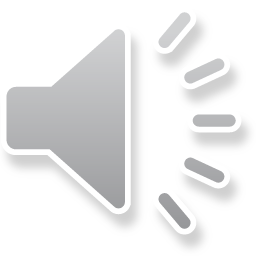 Read the passage after the recording.
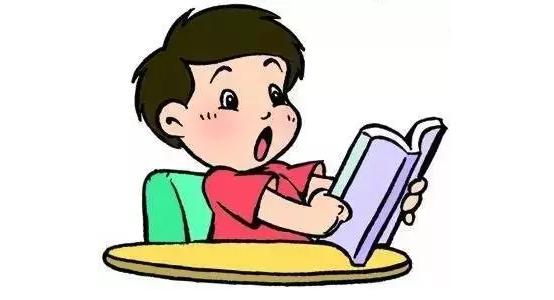 Let’s Do It!
1. Fill in the blanks with the correct forms of the phrases in the box.
hold a meeting    thanks to      rather than      knock at
1. ____________ the kind-hearted couple, the homeless boy  has a 
   new family.
2. Tom! Go and see who is ______________ the door.
3. We _______________ to answer all questions yesterday.
4. I would like to ride a bicycle ____________ drive a car.
Thanks to
knocking at
held a meeting
rather than
2. Choose the correct answers.
Group A:
1. When two dogs ____________ a bone, a third one takes the bone and carries it away.
2. All countries should work together to ____________ global warming.
3. I don't want to ____________ my cousin because she's my best friend.
    A. fight with                B. fight against                C. fight over
C
B
A
Group B:
1. This is the time we all __________. You cannot change it.
2. I usually __________ you, but this time I disagree.
3. We all __________ help her, but we don't know what  to do.
    A. agree with                B. agree to                C. agree on
C
A
B
3. Read the following proverbs about friendship. Translate 
them into Chinese and discuss some of them with your friends.
A friend in need is a friend indeed.

A good friend is like a mirror.

Tell me about your friends, and I'll tell you who you are.
患难见真情。
好朋友就像一面镜子。
告诉我你的朋友，我就能了解你。（人以群分，物以类聚）
A true friend reaches for your hand and touches your heart.

The friends of our friends are our friends.
真正的朋友是一个可以援手帮助并打动你的心的人。
朋友的朋友就是我们的朋友。
Language points
1. Did you ever have a fight with a good friend?你曾经跟好朋友打
过架吗？
　如果指在最近的过去时间里曾经发生过某事，通常用现在完成时态。但在
美国英语中，倾向于用一般过去时态表示。
　Have you ever hear from him?
    你曾经收到过他的来信吗？
　Have you finished your homework?
    你完成作业了吗？
　Did you try seafood yet?
    你尝过海鲜吗？
2. It is really bad feeling if friends don't talk to each other for a couple of days.如果朋友彼此几天不说话，这确实是种糟糕的感觉。
   (1) if连词，意为“如果”，引导条件状语从句。多数情况下，主句在前，从句在后；如果从句在前，要用逗号与主句隔开。
　Please call me if you come back. 
    你如果回来，请打电话告诉我。
　[注意]
　当主句是一般将来时态，条件状语从句通常用一般现在时表将来。
　 We'll have a picnic if it is fine tomorrow.
      如果明天天气好，我们将去野餐。
(2) a couple of意为“几个”，修饰可数名词复数形式。
　I met the man on the street a couple of days ago.
    几天之前我在大街上遇到过这个男子。
　[拓展]
　a couple of也可表示“两个”。
　I saw a couple of men get on the bus.
    我看到两个男子上了公共汽车。
3. Thanks to Jenny, everything is OK.多亏詹妮，现在一切都好了。
　thanks to意为“多亏；由于”。
　Thanks to our teacher's help, we won the game.
    多亏我们老师的帮助，我们赢得了比赛的胜利。
　[拓展]
　thanks for意为“因……而感谢你”，强调原因。
　Thanks for your movie tickets. 
    谢谢你给我电影票。
4. Friendship is important, and we should not fight over such a 
small matter.友谊是重要的，我们不应当为这么一件小事吵架。
　fight作不及物动词，fight over意为“为……而争吵/争斗”。
　The twin sisters are fighting over a toy.
    双胞胎姐妹为了一个玩具在争吵。
[拓展]
　(1) fight with意为“与……争吵”，相当于have a fight with。
　Did you ever fight with your friend?
    你和你的朋友争吵过吗？
　(2) fight against意为“与……作斗争”。
　We fought against the heavy wind.
     我们对抗大风。
　(3) fight for意为“为……而战斗”。
　They fought for peace.
    他们为和平而战。
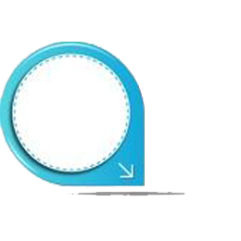 课 堂 达 标
Ⅰ.用所给单词的适当形式填空。
Listen! Who is __________ (knock) at the door.
Many problems can ________________ (solve) if friends talk about them.
3.  I have to _________ (go) now － it's getting dark.
4. I would like to walk there rather than ____________ (ride) a bike.
5. I will clean my bed room if I ________ (be) free next Sunday.
knocking
be solved
go
ride
am
Ⅱ.翻译句子。
1. 昨天我和我姐姐大吵了一架。(have a fight)
    _______________________________________________________
2. 多亏了王老师，我们又成为了好朋友。(thanks)
    _______________________________________________________
3. 昨天我们会面讨论了那个问题。(hold a meeting)
    _______________________________________________________
4. 我有过相似的经历。(experience) 
    _______________________________________________________
5. 我们不应该为这么一件小事吵架。(fight over)
    _______________________________________________________
I had a big fight with my sister yesterday.
Thanks to Miss Wang, we are good friends again.
We held a meeting to talk about the problem.
I have had similar experiences.
We shouldn't fight over such a small matter.
Homework
1.Remember the new words and expressions   
   learnt in this lesson.
2. Preview Unit Review.
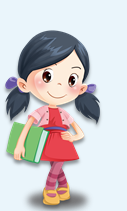 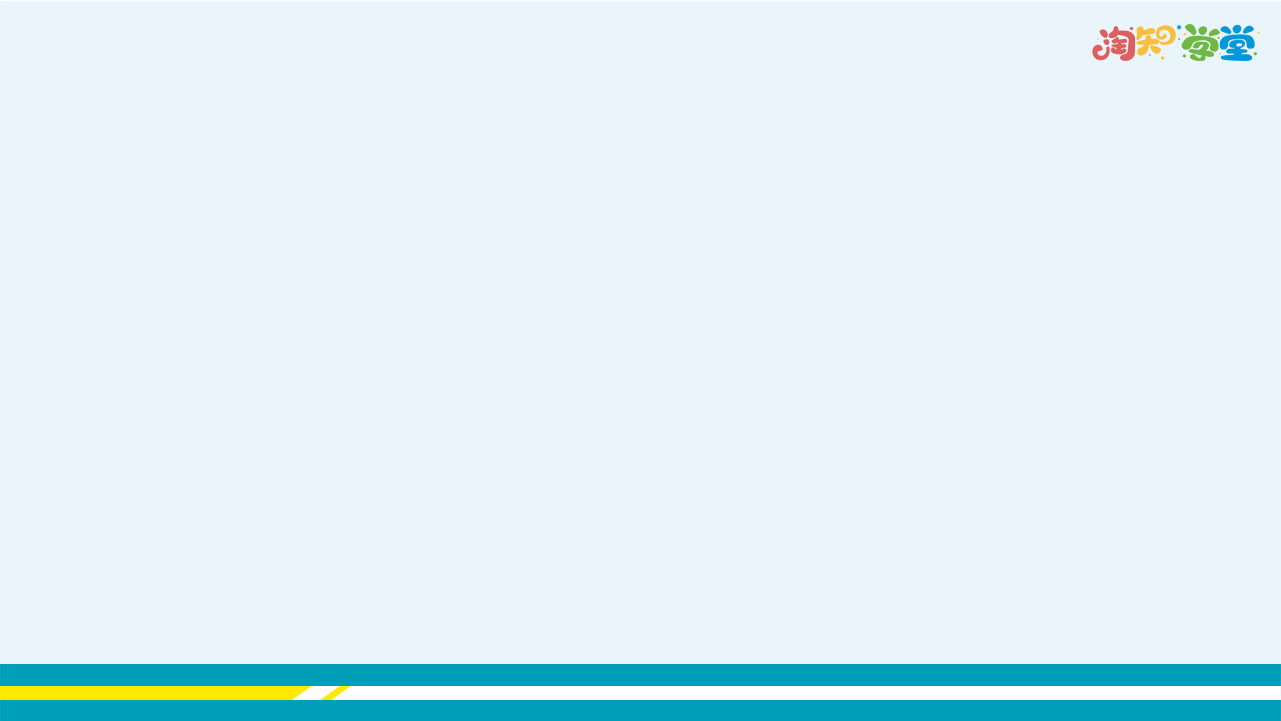 Thank you !
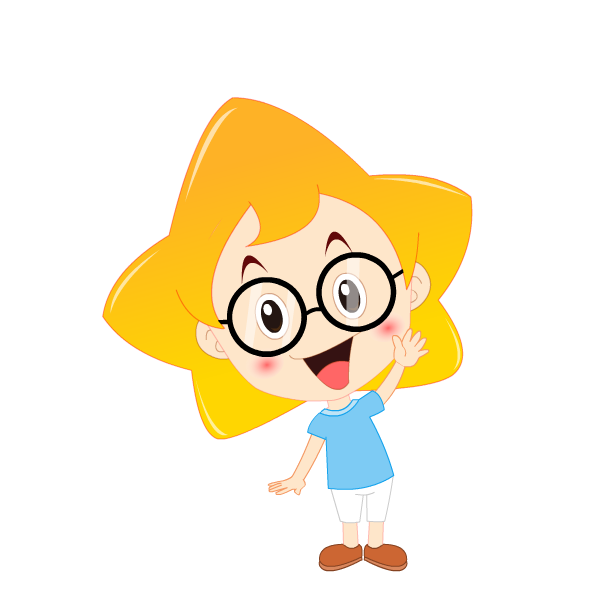 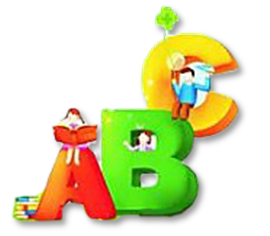 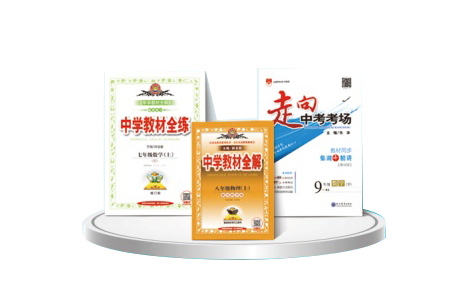